Цель –обучить изготовлению славянской куклы-оберега «Доли»
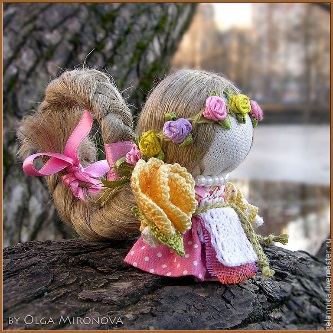 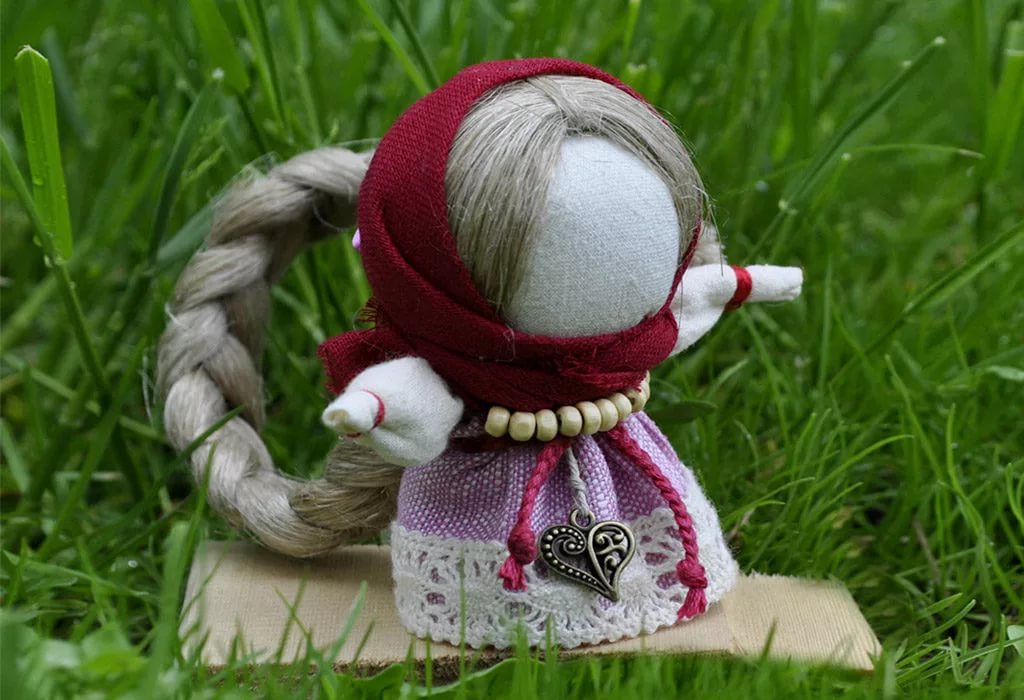 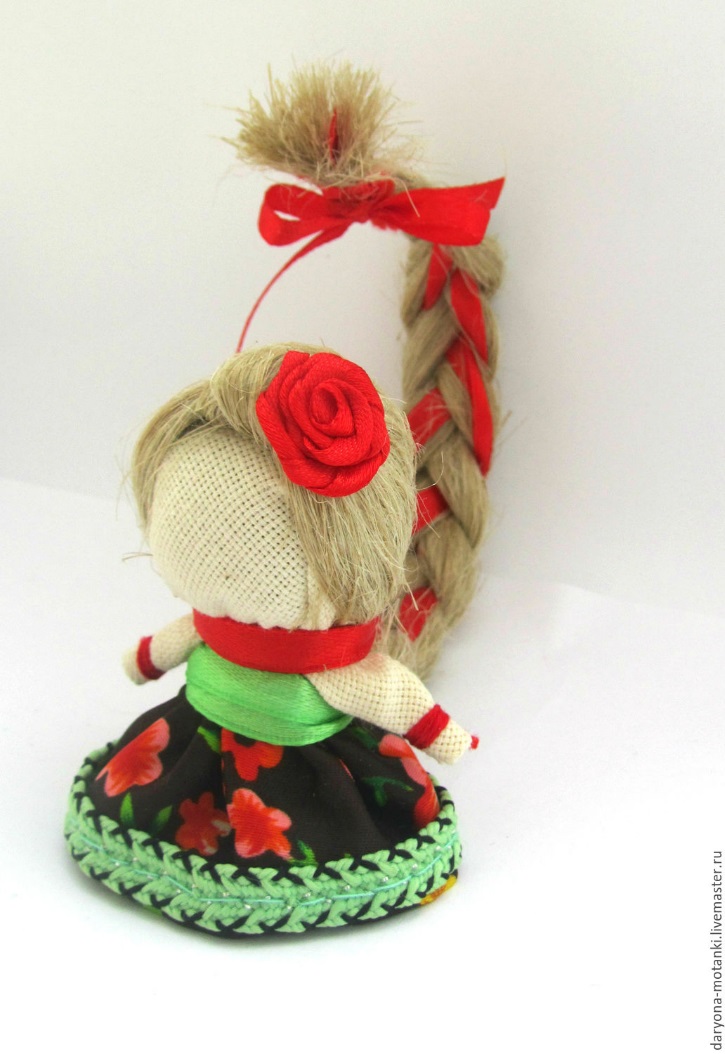 Дистанционная форма проведения занятияВидеоверсия ВКонтакте в группе студии «Рыжий кот»
Инструменты и материалы: ткань хлопчато-бумажная трех расцветок, пряжа. Вырезаем два квадрата из пестрой ткани 2х2 см, два квадрата  из белой ткани 10х10 см и полоску на платье 20х3 см.
Из белого квадрата скручиваем трубочку - ножки
Одеваем ботиночки и фиксируем наматыванием пряжи
Складываем ножки пополам и наматываем головку из пряжи
Головка готова
Покрываем головку вторым белым квадратом и фиксируем на шее пряжей, затем делаем ручки
Надеваем юбочку, фиксируем пряжей
Делаем волосы из пряжи
Заплетаем тугую косичку
Оберег «Доля» готов